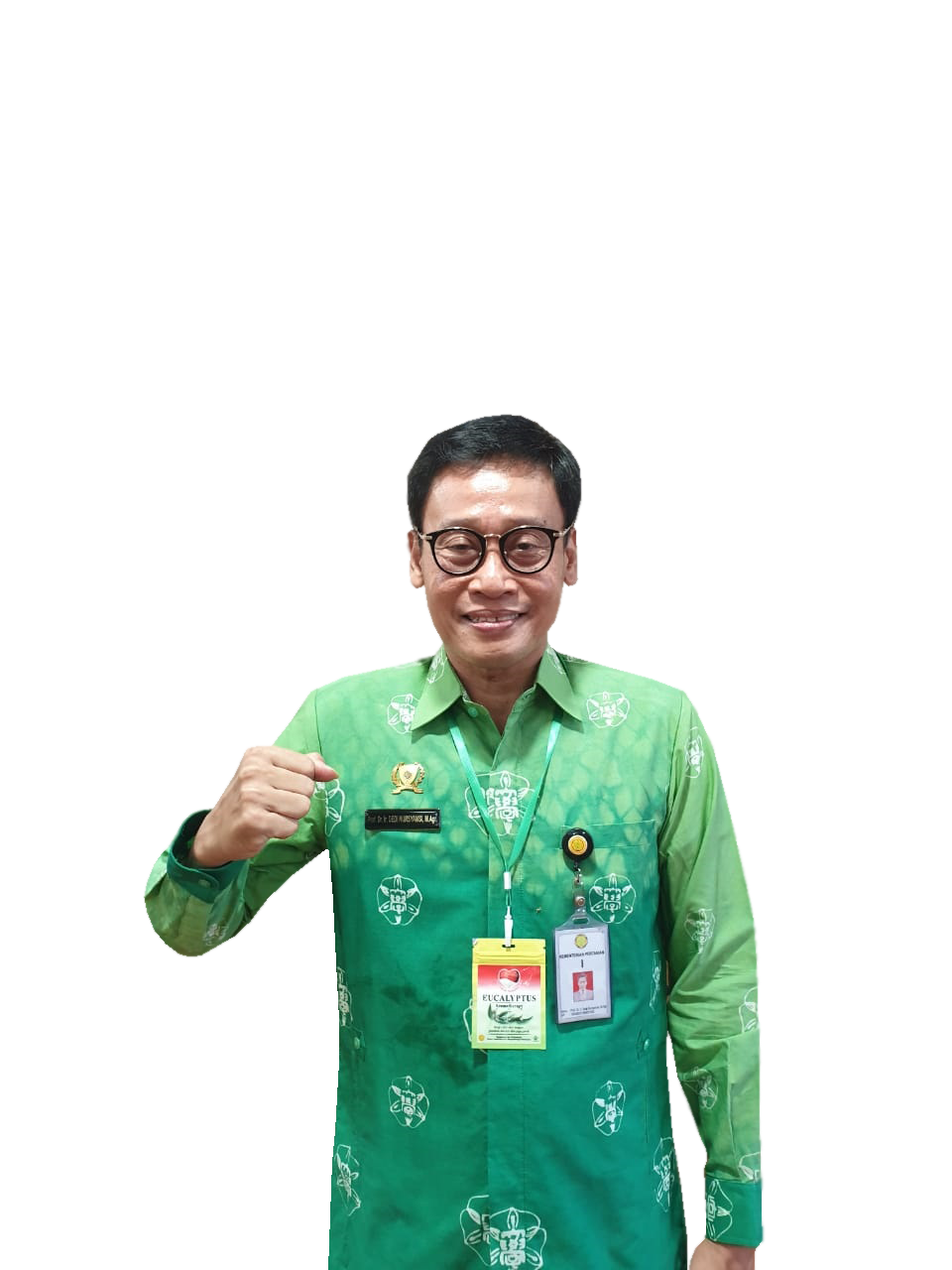 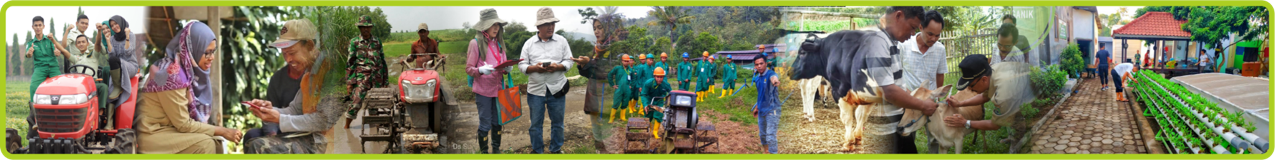 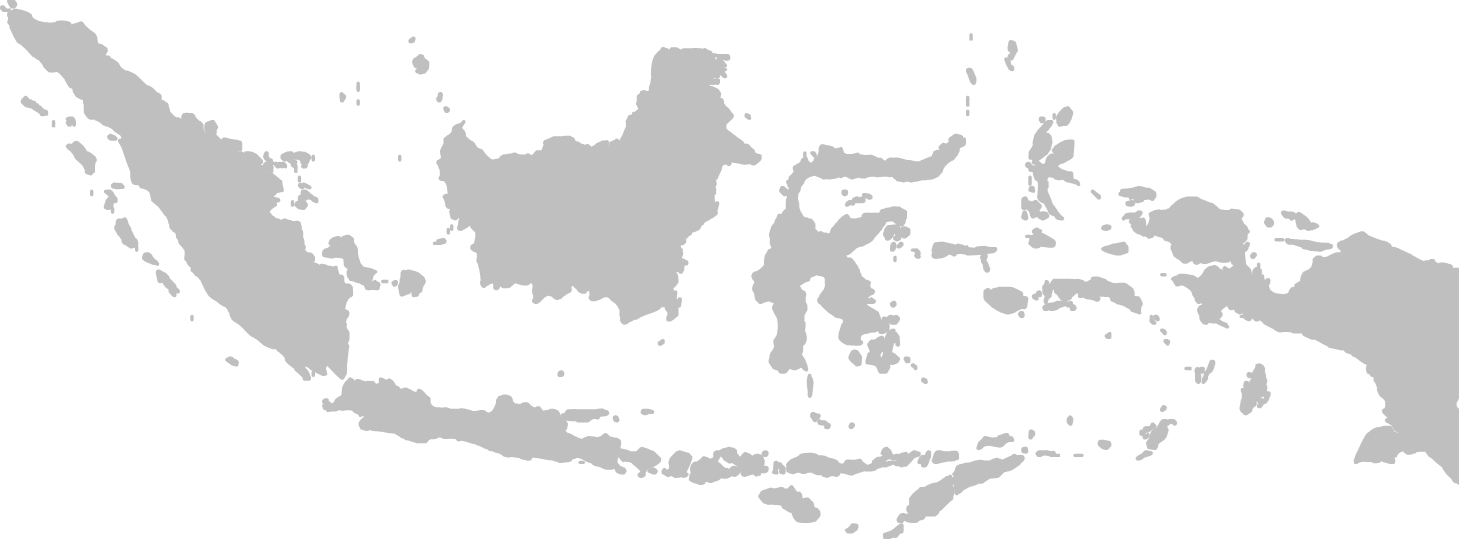 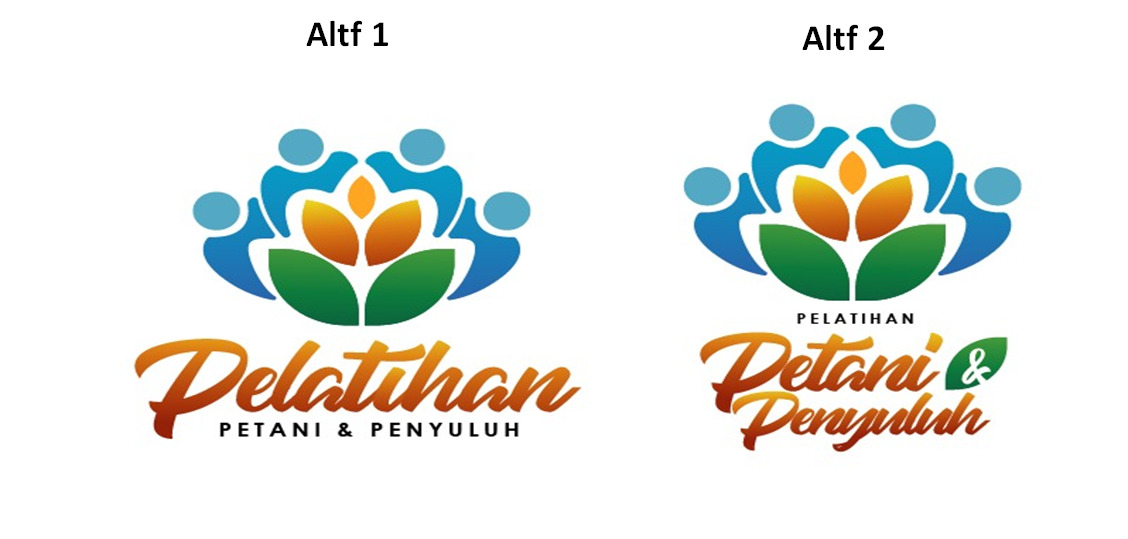 KEBIJAKAN PEMUPUKAN NASIONAL
Prof. Dr. Ir. Dedi Nursyamsi, M.Agr
Kepala Badan Penyuluhan dan Pengembangan Sumber Daya Manusia Pertanian
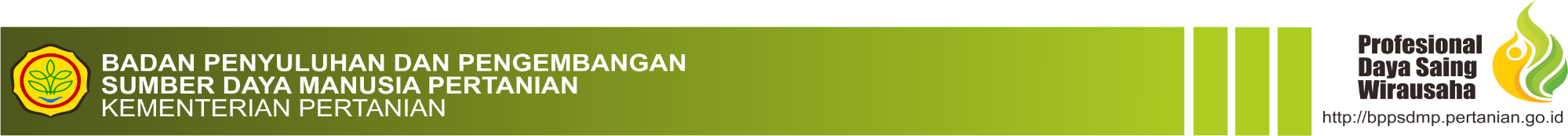 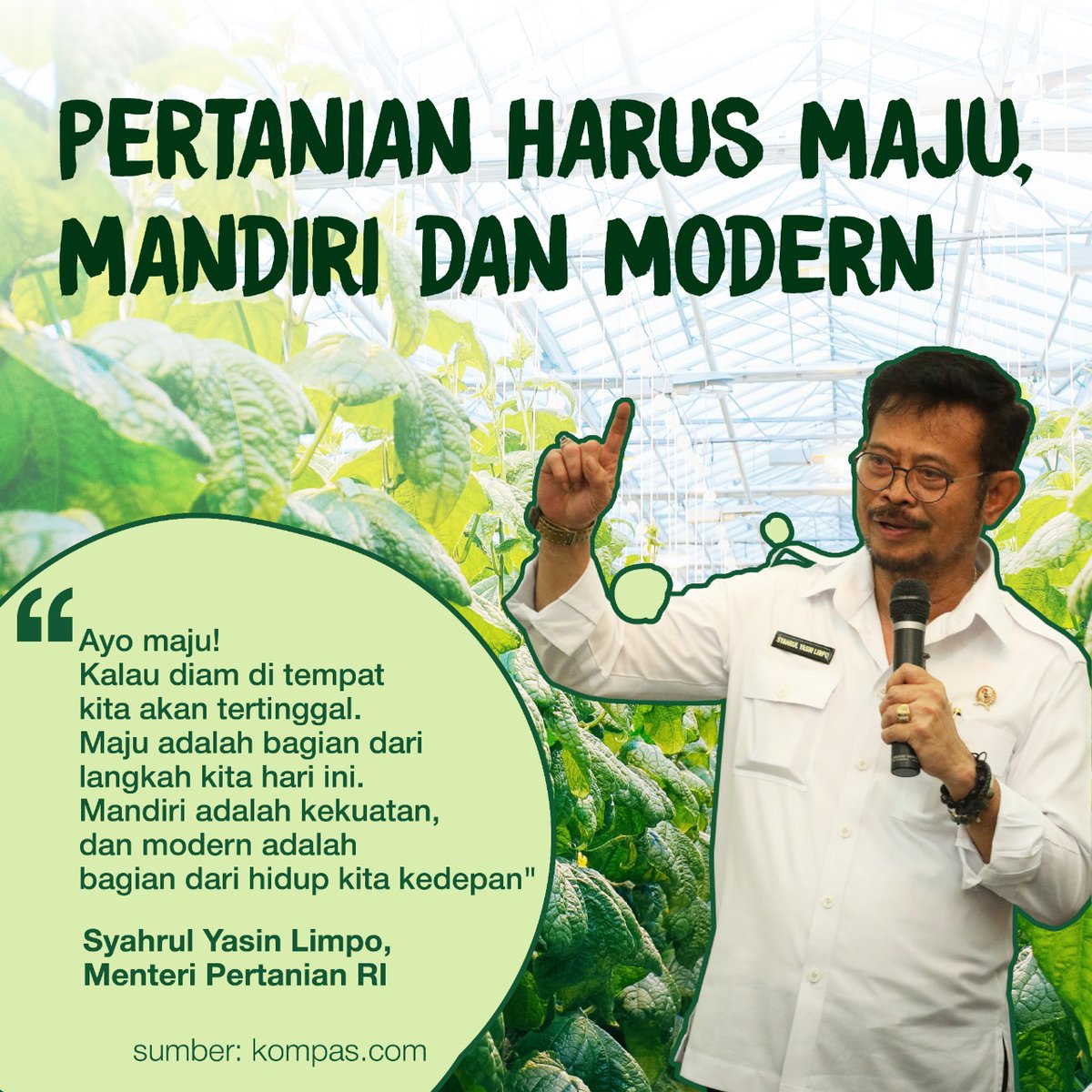 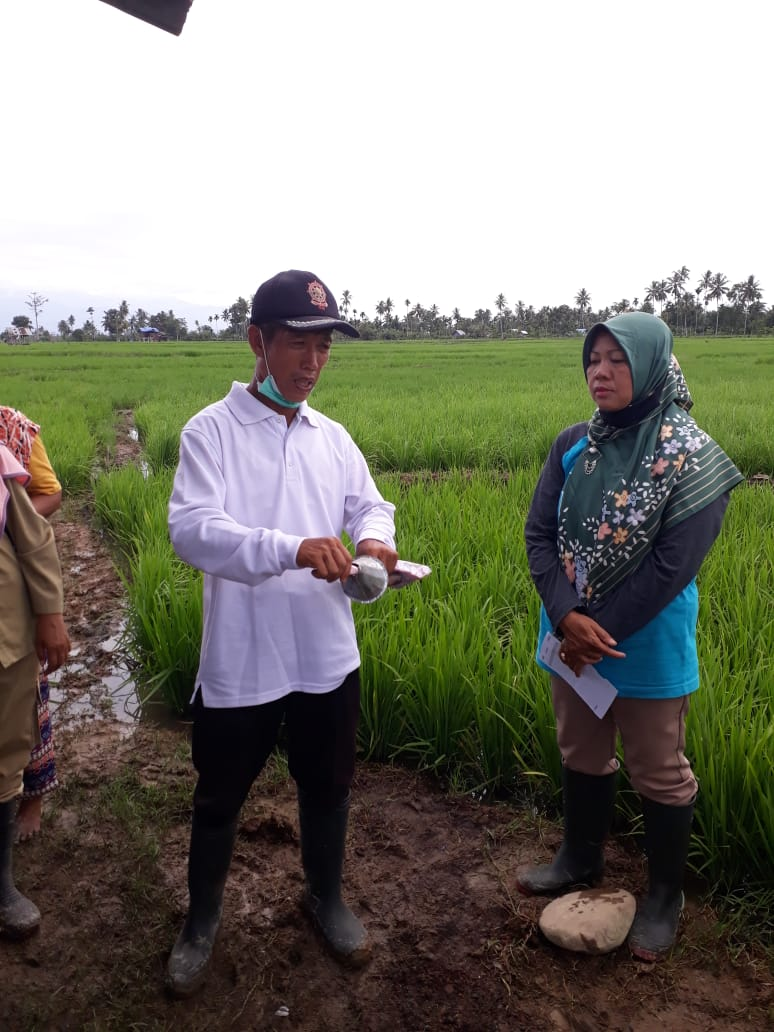 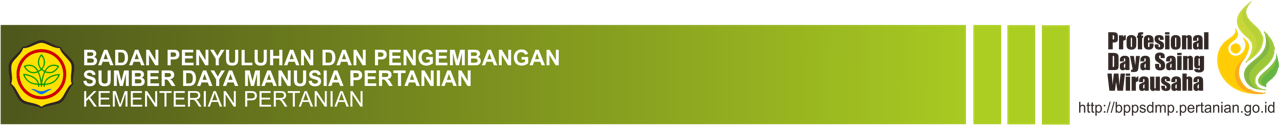 Pengungkit Produktivitas
Inovasi teknologi dan Sarpras
Peraturan Perundangan dan Local Wisdom
SDM
Teknologi Pengungkit Produktivitas
Varietas
Pemupukan berimbang
Alsintan
Pengendalian OPT
Panen/Pasca panen
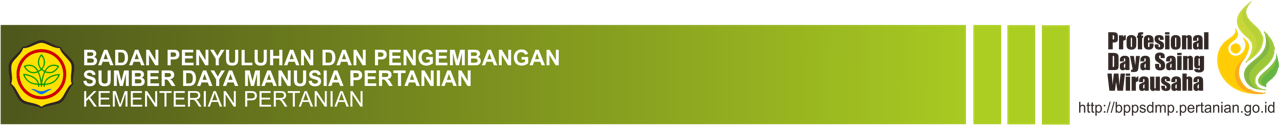 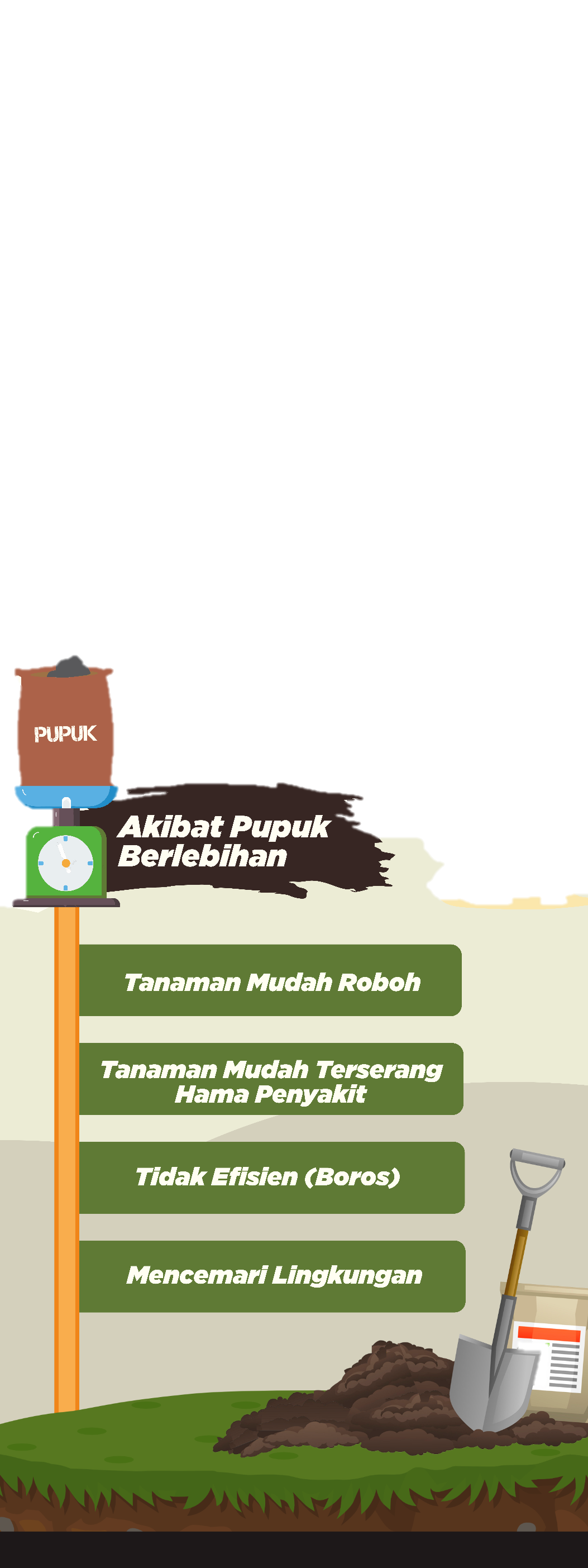 Pemupukan berimbang adalah pemberian sejumlah pupuk yang sesuai dengan kebutuhan tanaman dan kesuburan tanah agar terjadi keseimbangan hara di dalam tanah sehingga tercapai kondisi favorable (kondusif) untuk pertumbuhan tanaman
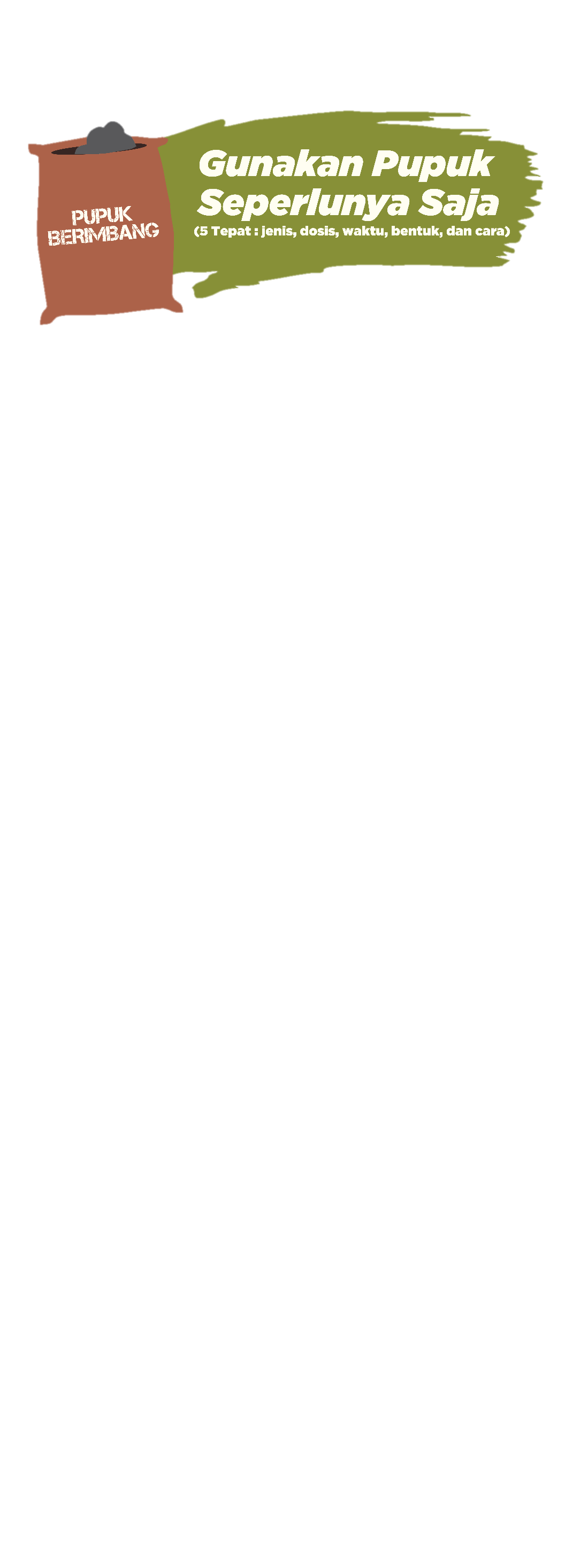 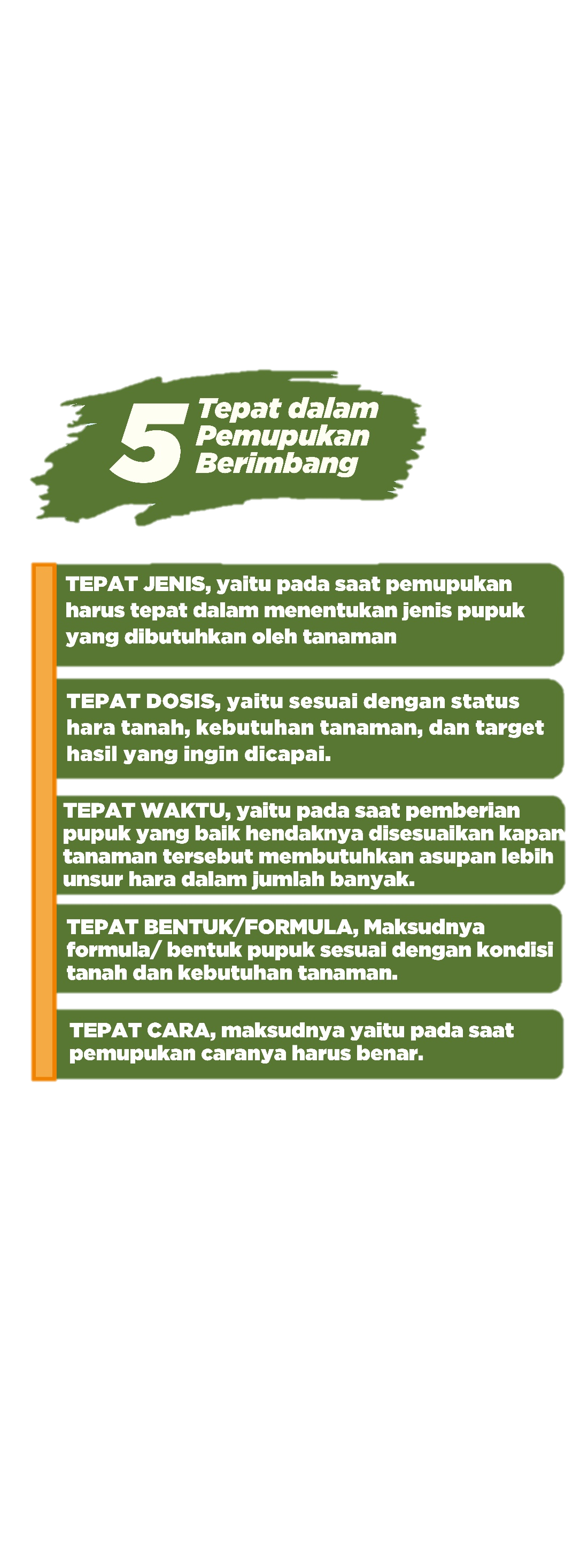 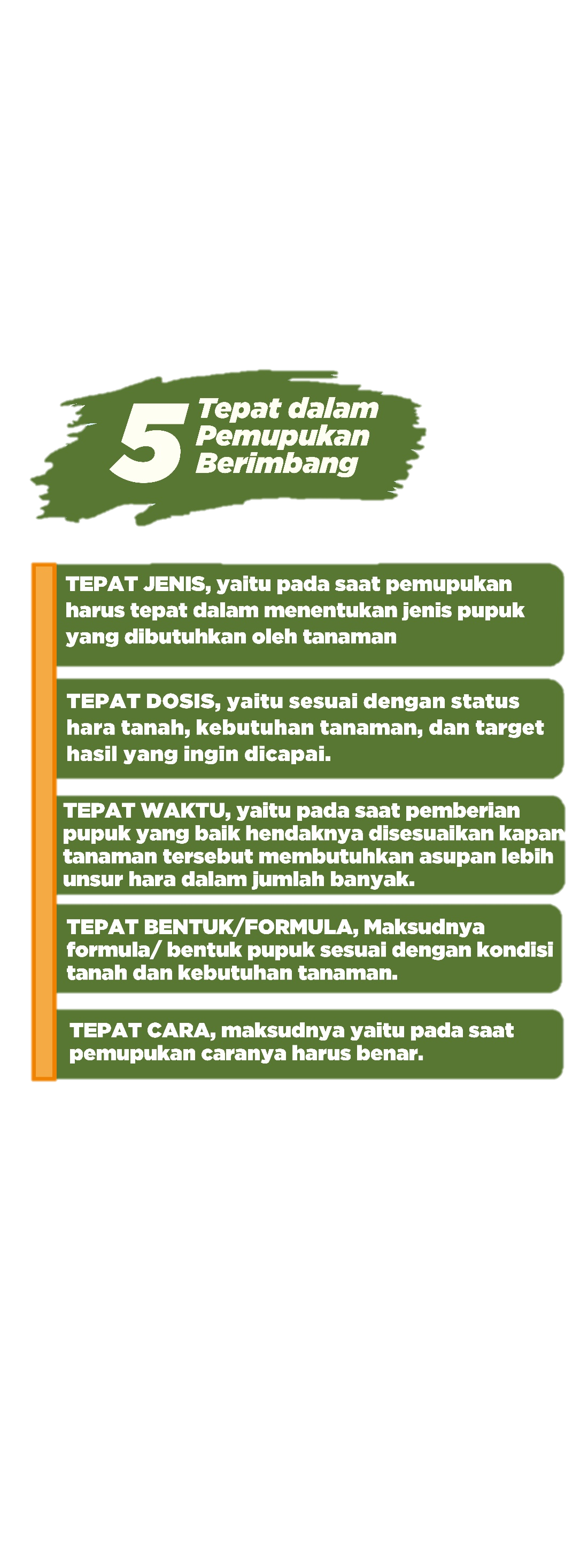 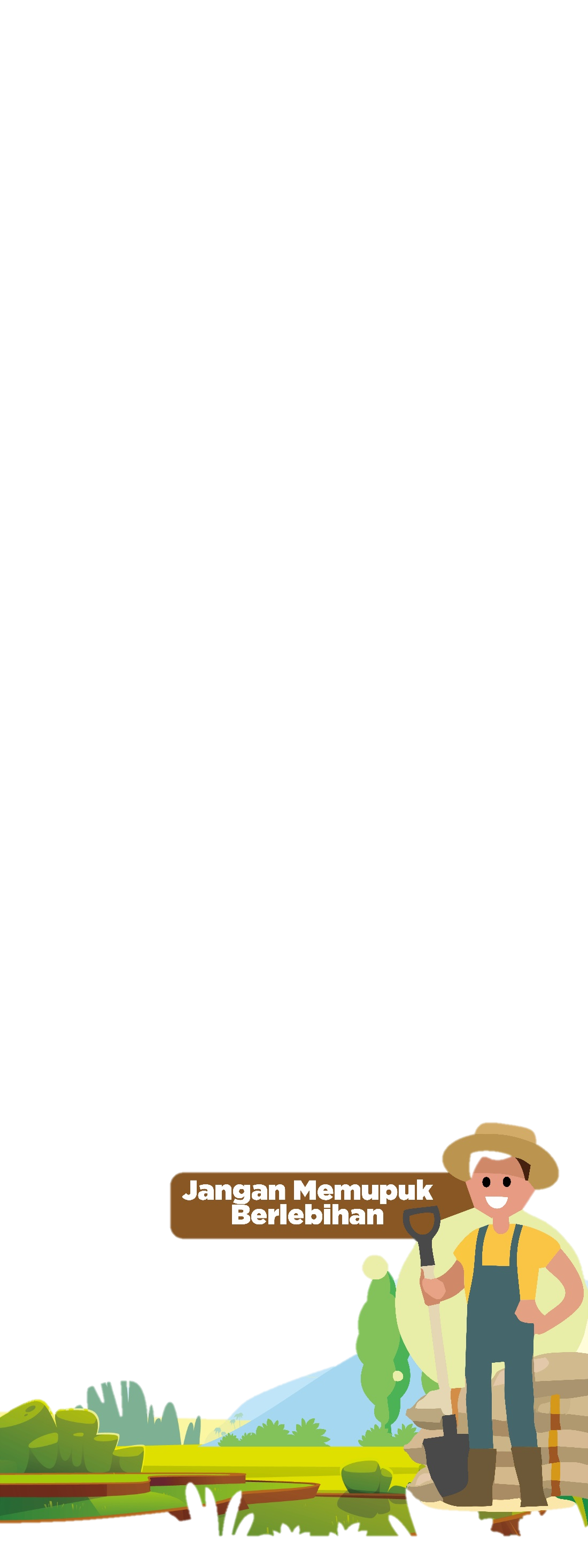 JENIS PUPUK
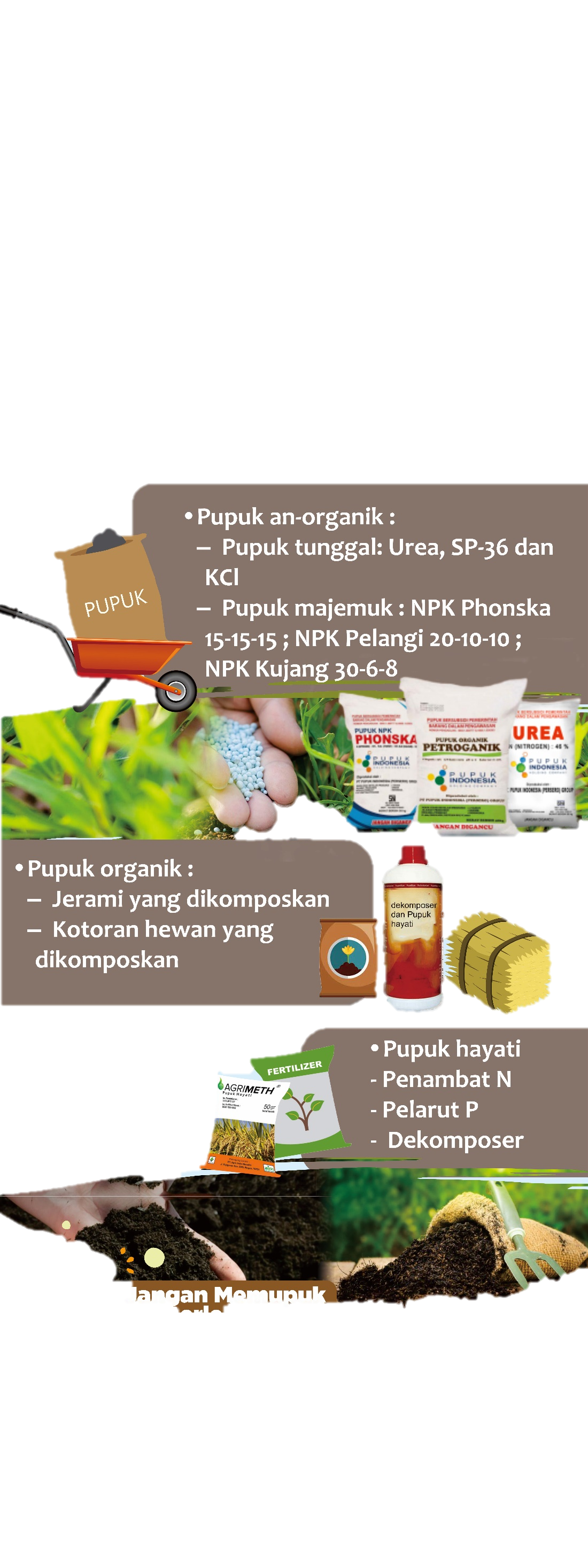 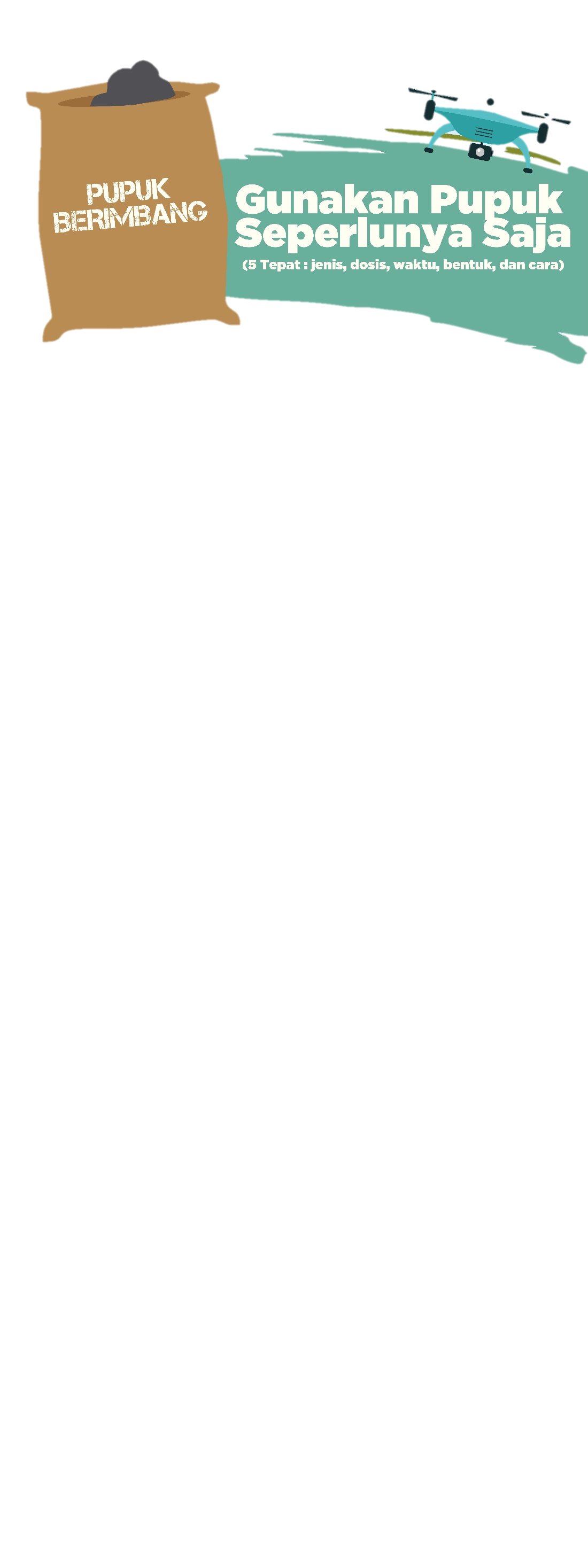 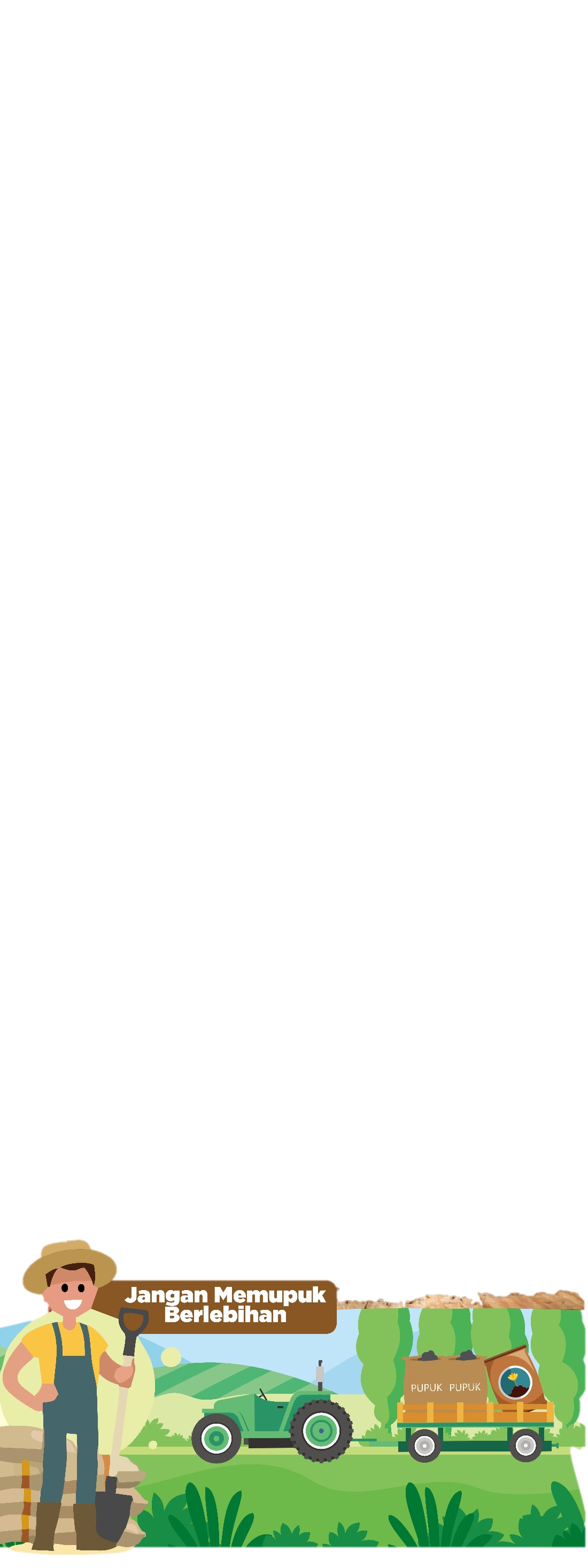 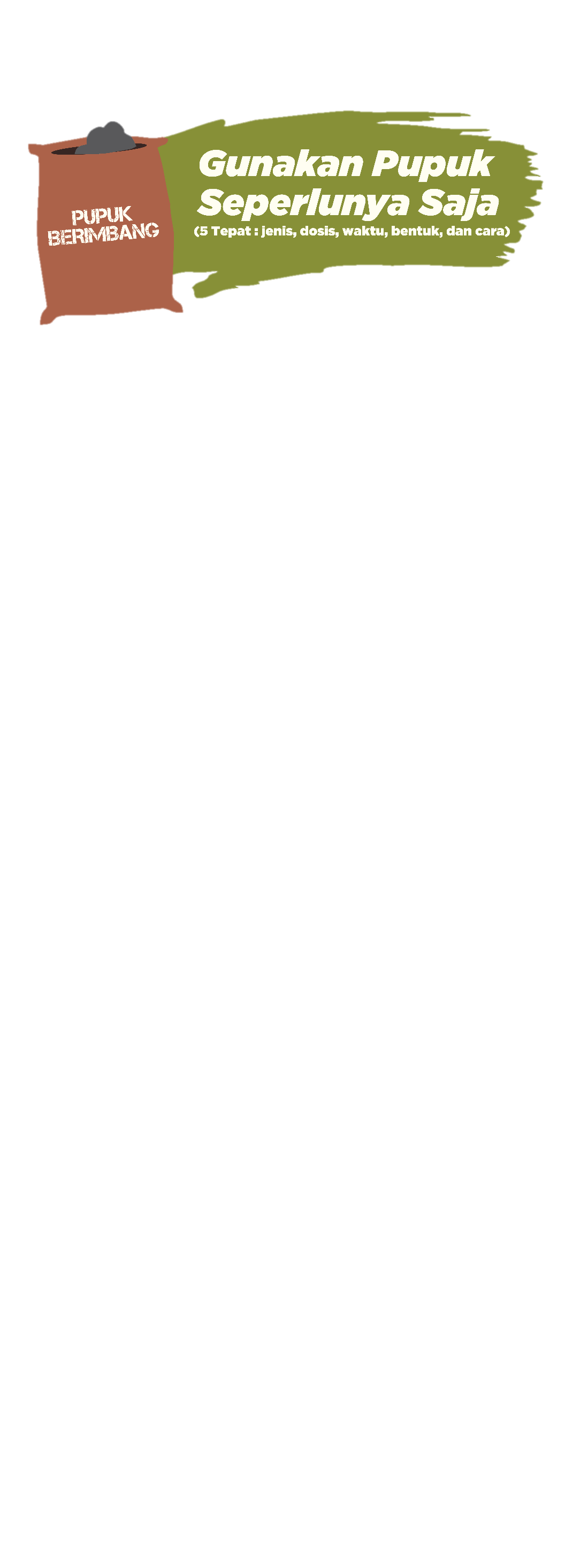 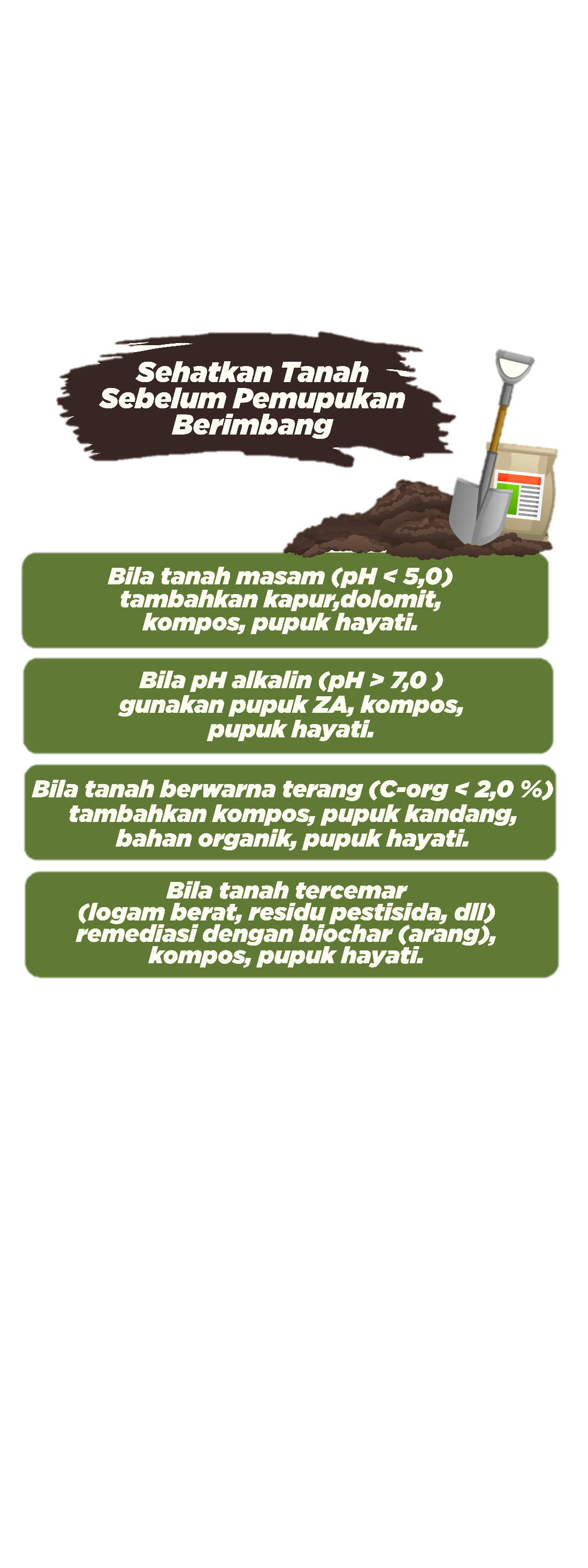 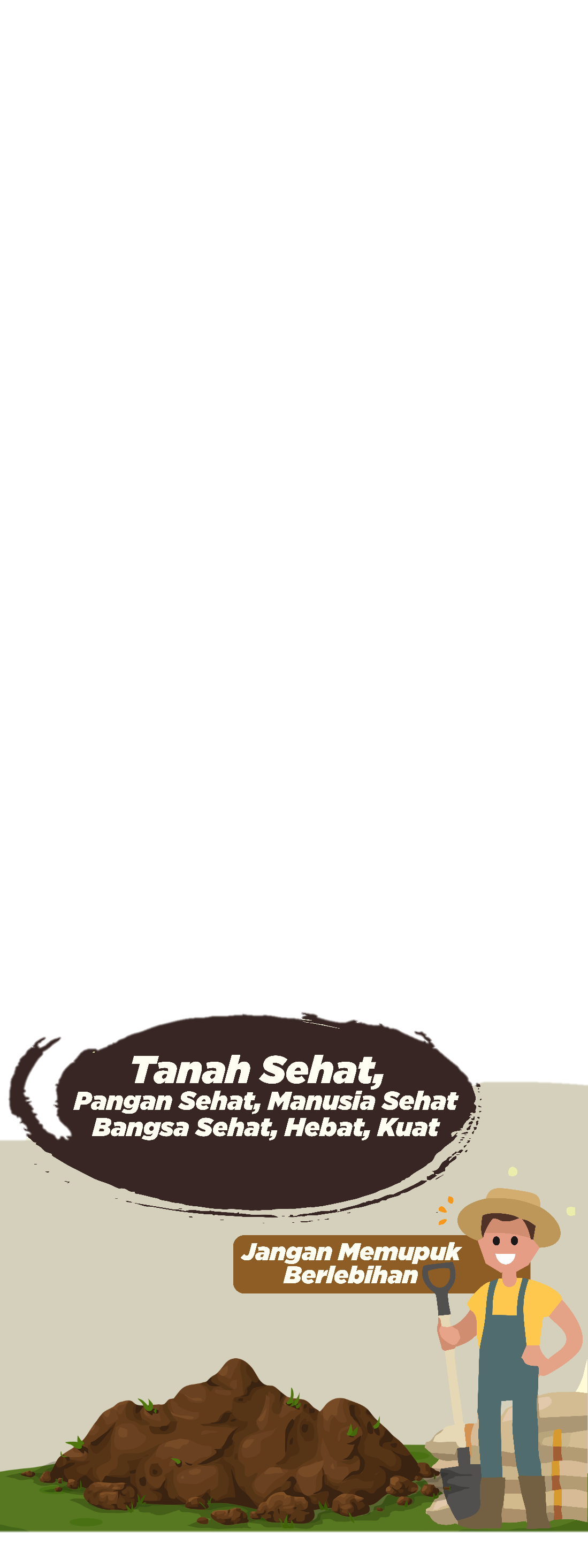 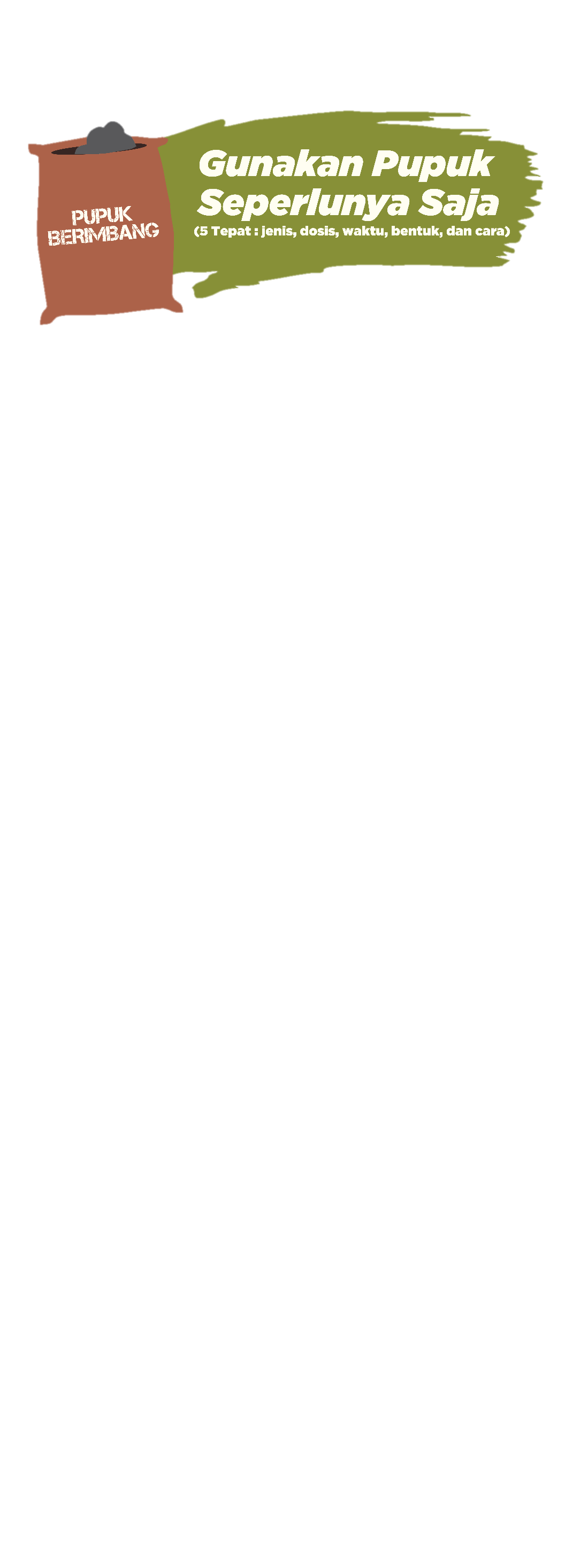 MANFAAT PEMUPUKAN BERIMBANG
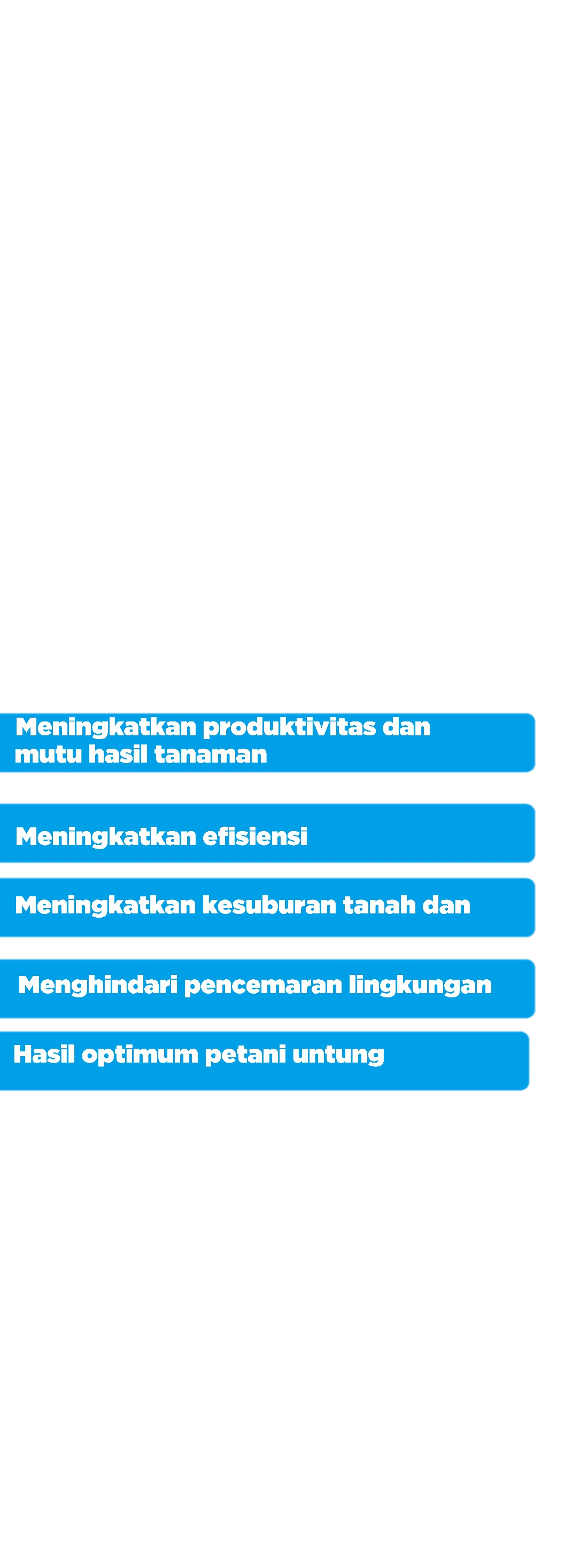 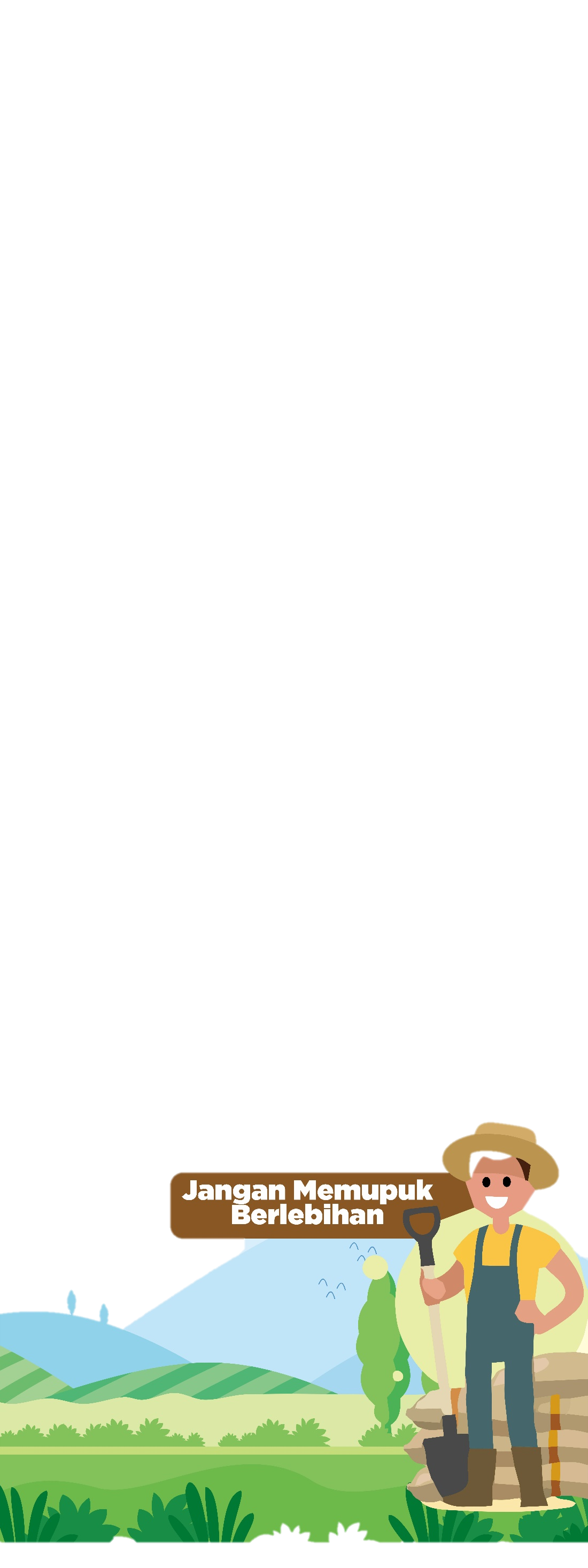 REKOMENDASI PUPUK BERIMBANG UNTUK PADI
Rekomendasi Pupuk SP-36
Rekomendasi Pupuk Urea
Ditentukan berdasarkan tingkat produktivitas padi sawah
Produktivitas < 5 t/ha		= 200 kg urea/ha
Produktivitas 5 – 6 t/ha		= 250 kg urea/ha
Produktivitas > 6 t/ha		= 300 kg urea/ha
Rekomendasi Pupuk KCl
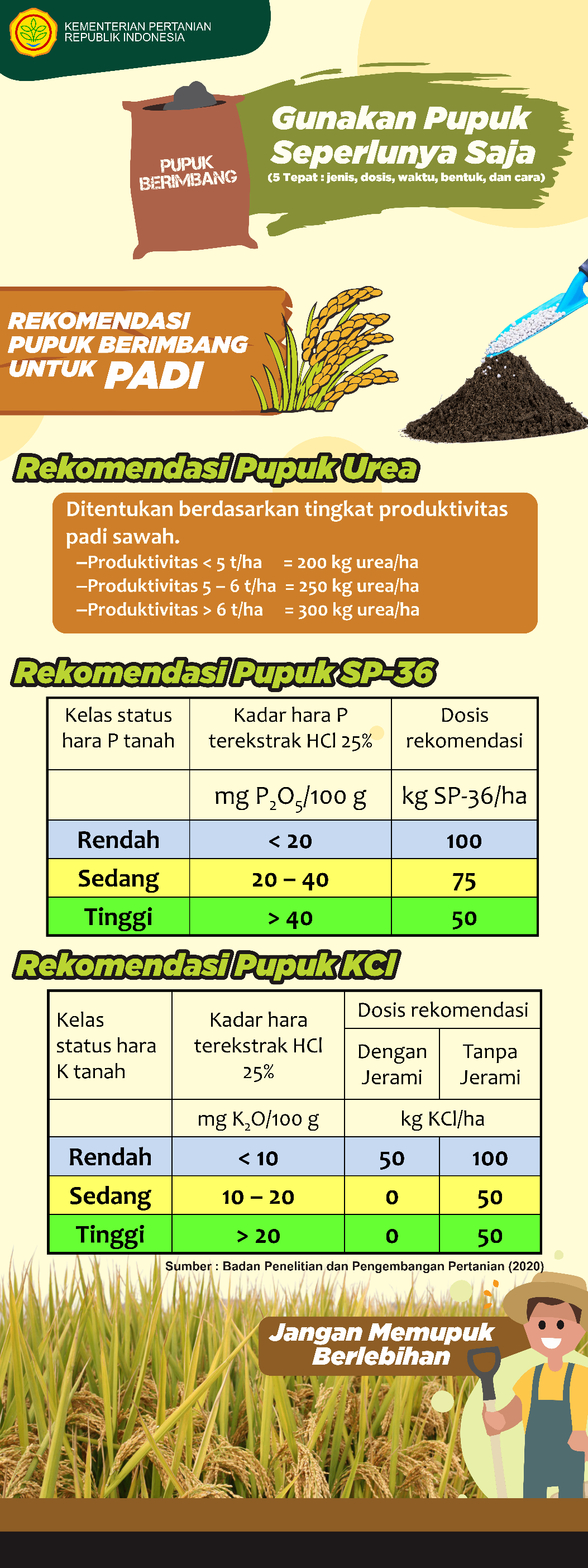 Sumber: Badan Litbang Pertanian (2020)
REKOMENDASI PUPUK BERIMBANG UNTUK JAGUNG
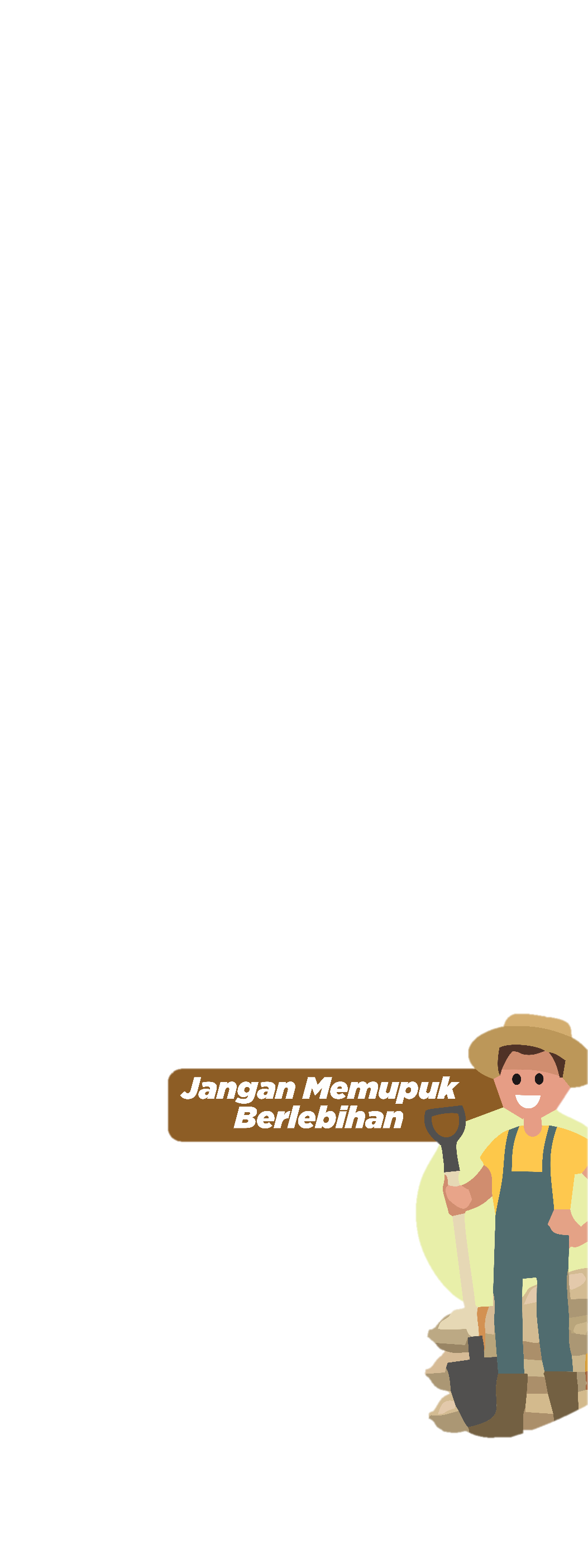 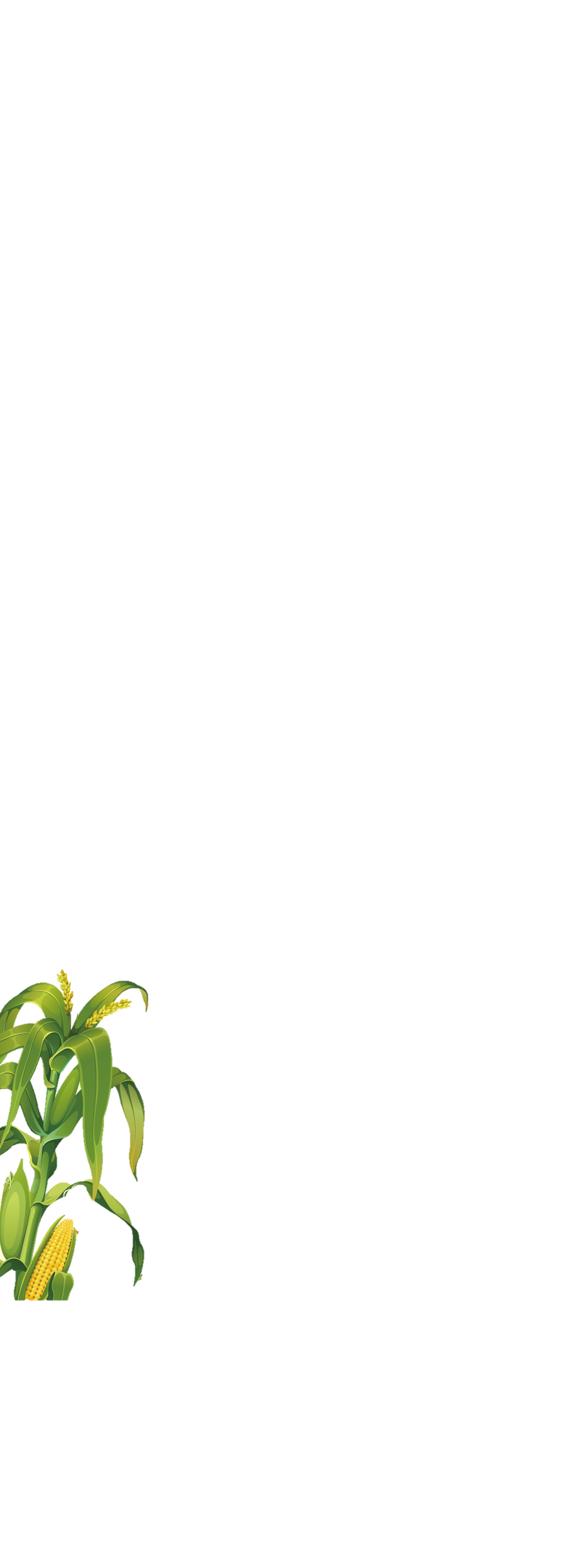 Sumber: Badan Litbang Pertanian (2020)
REKOMENDASI PUPUK BERIMBANG UNTUK KEDELAI
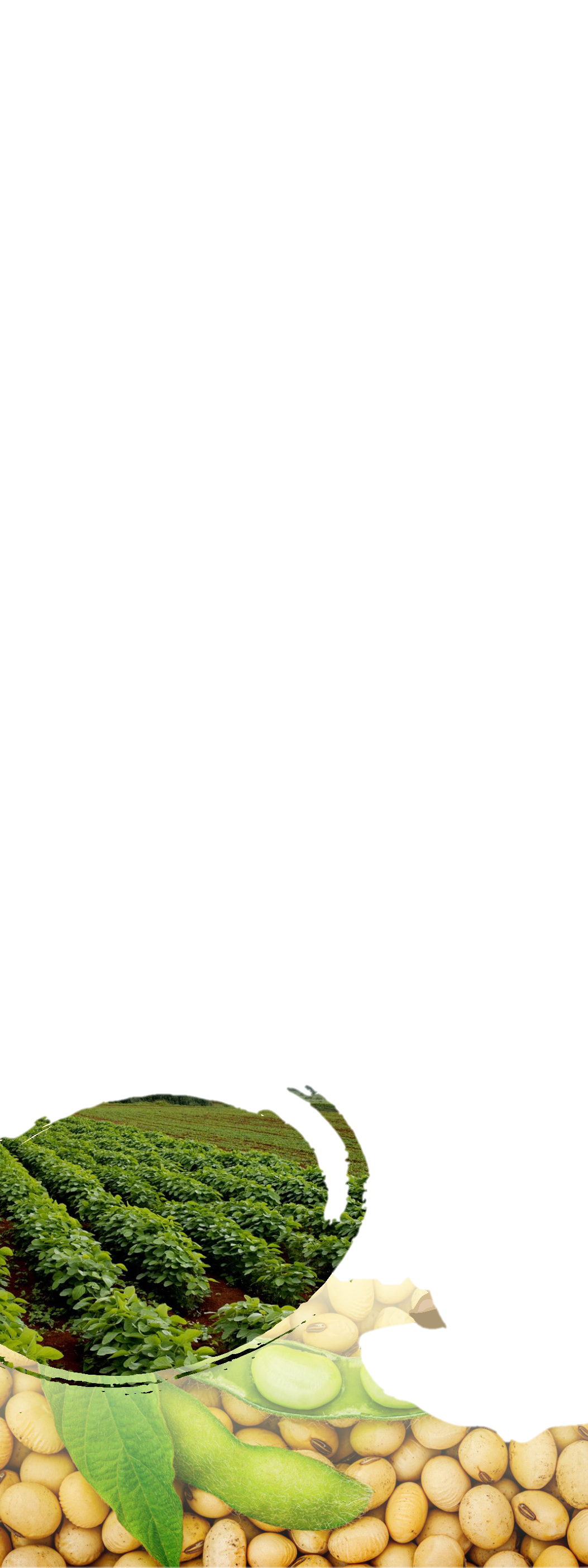 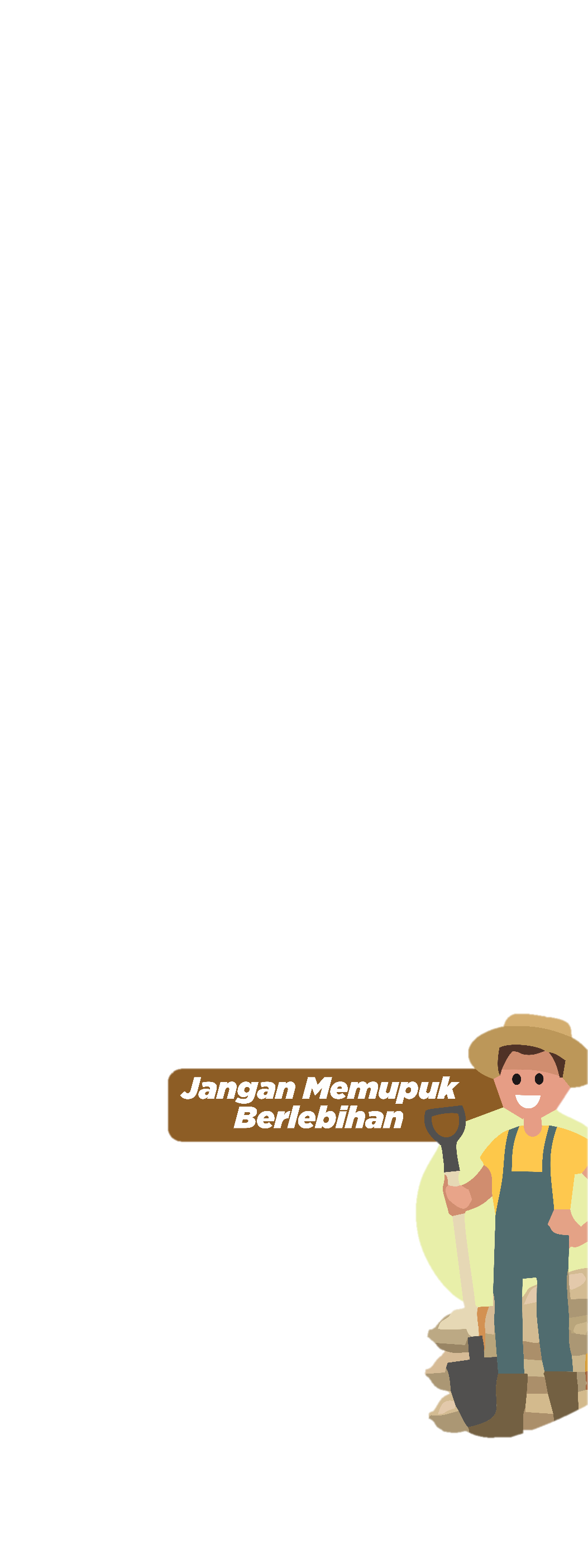 Sumber: Badan Litbang Pertanian (2020)
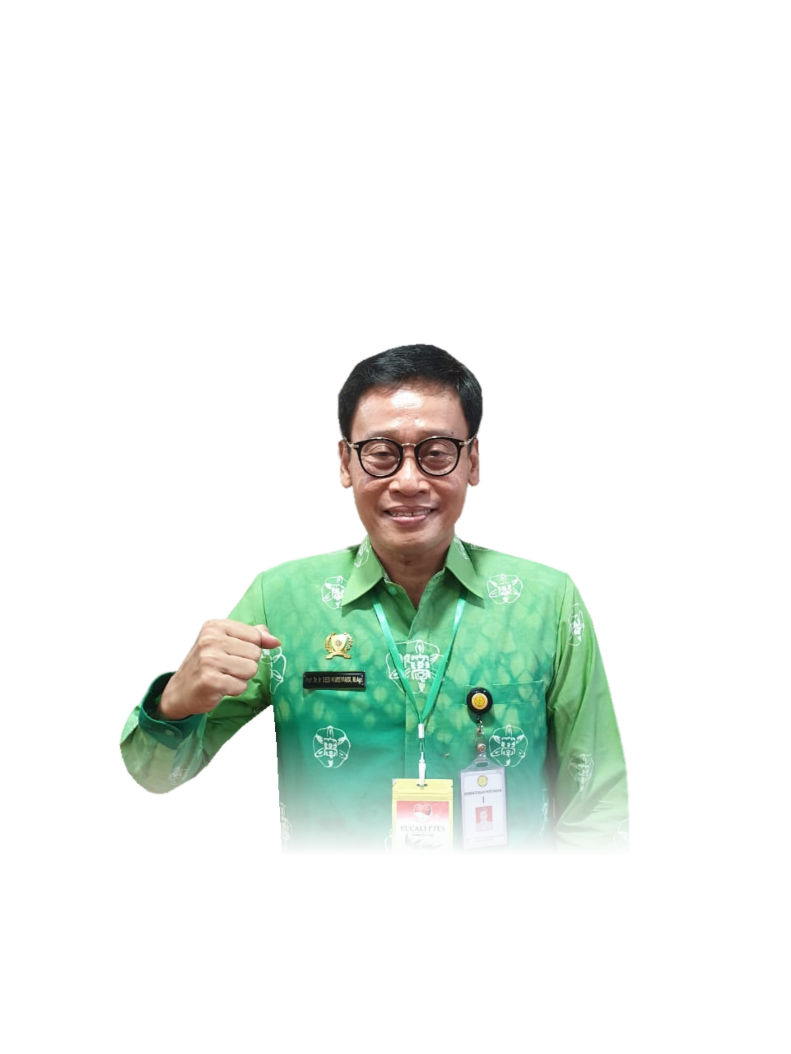 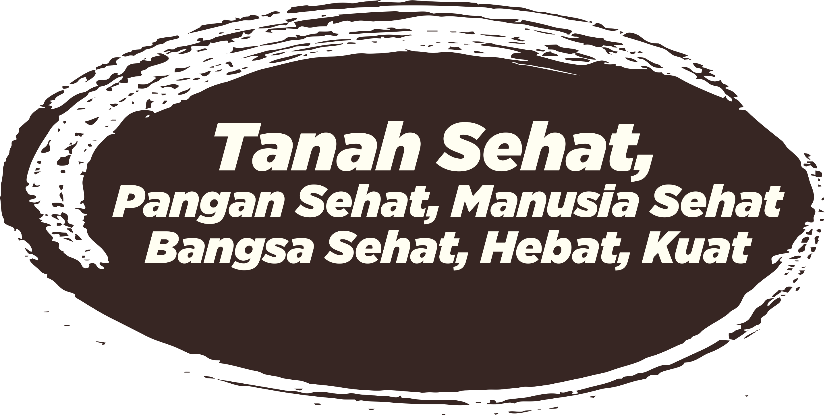 TERIMA KASIH
PERTANIAN
MAJU, MANDIRI DAN MODERN
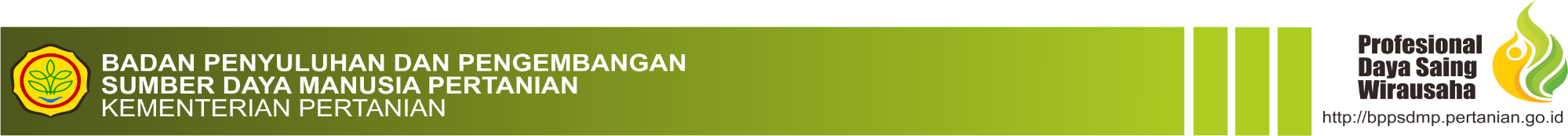